■ 화상영어 참여 방법 - (http://www.eduwide.net)
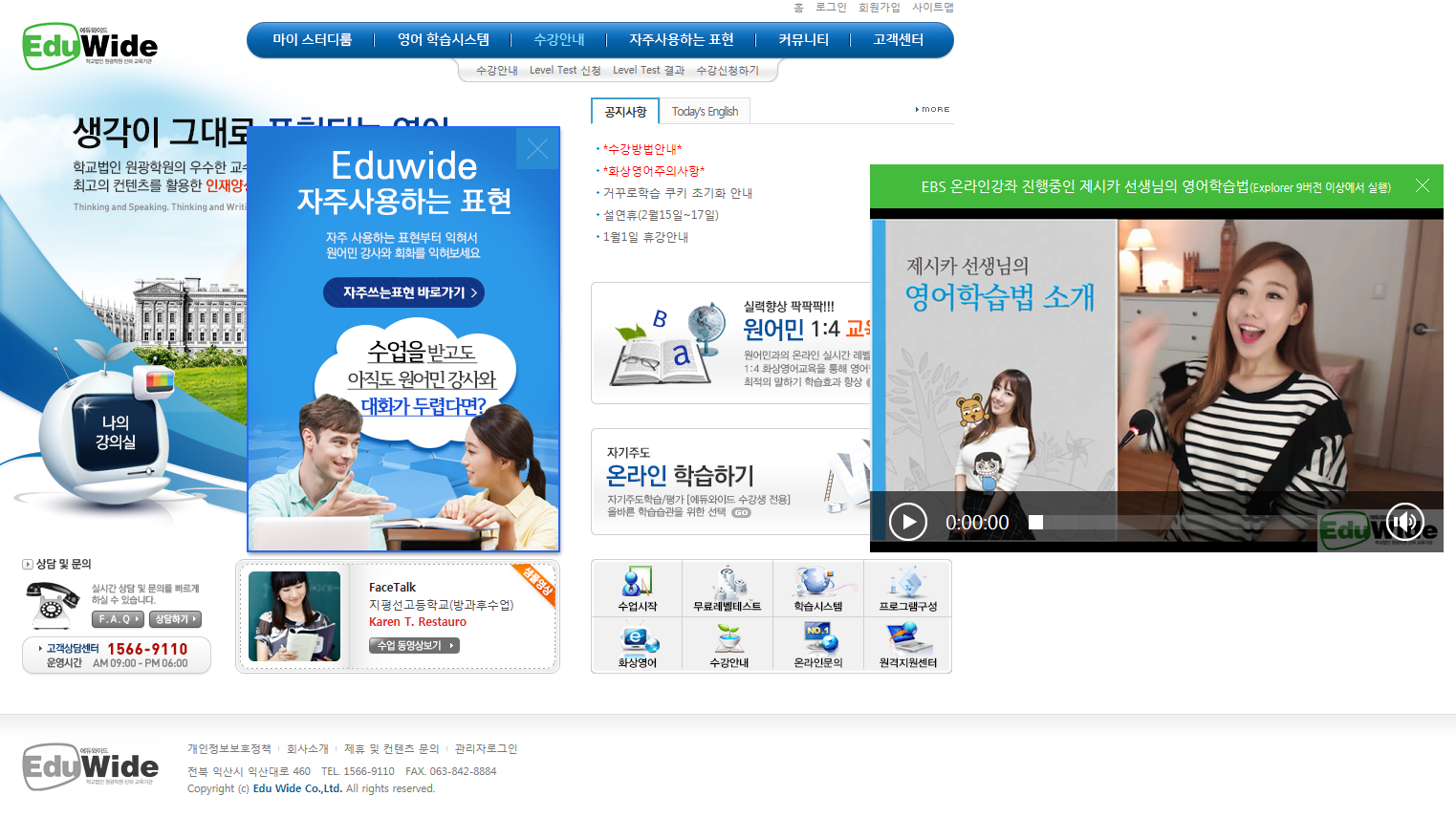 ■ 화상영어 참여 방법
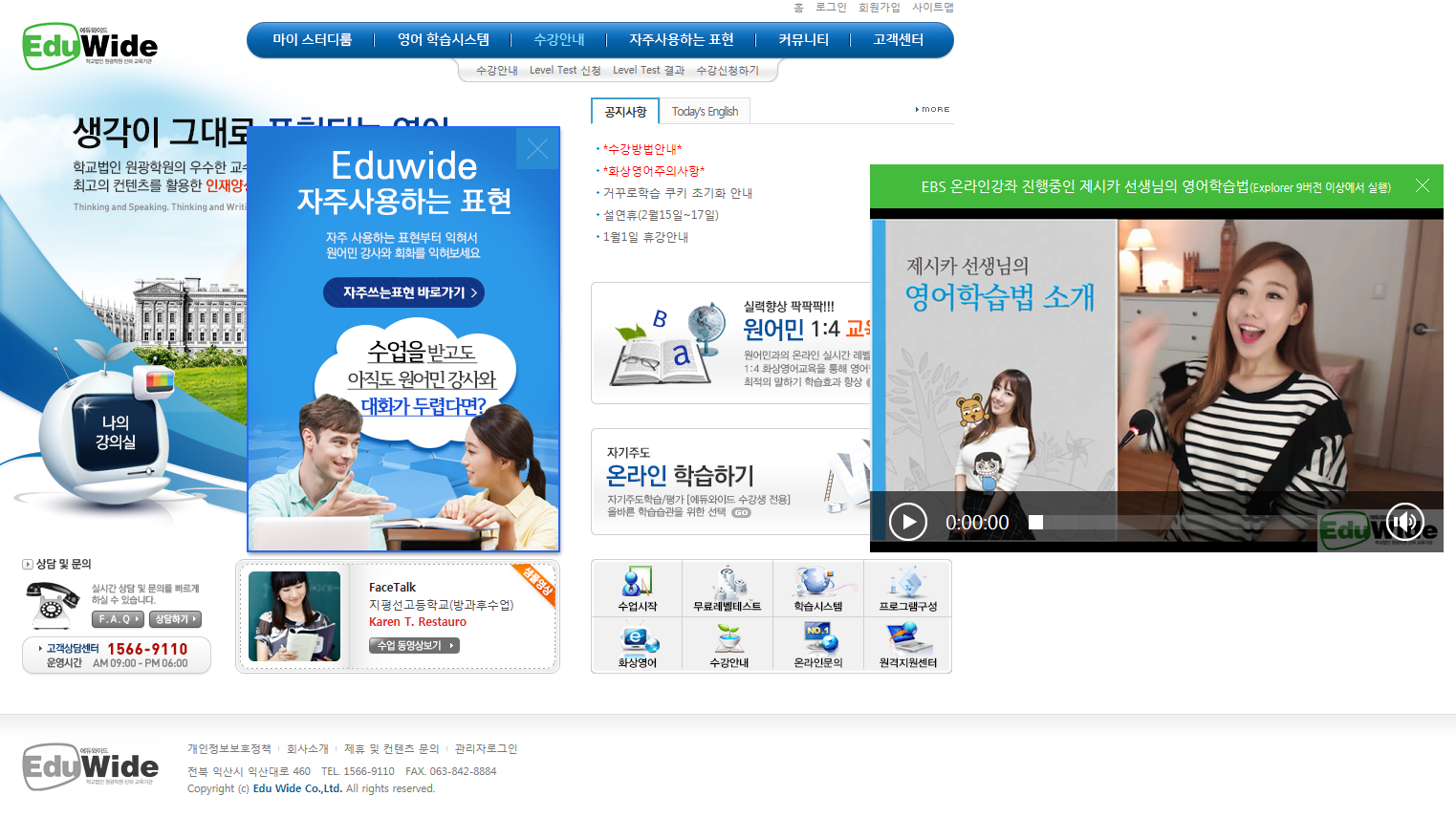 ■ 화상영어 참여 방법
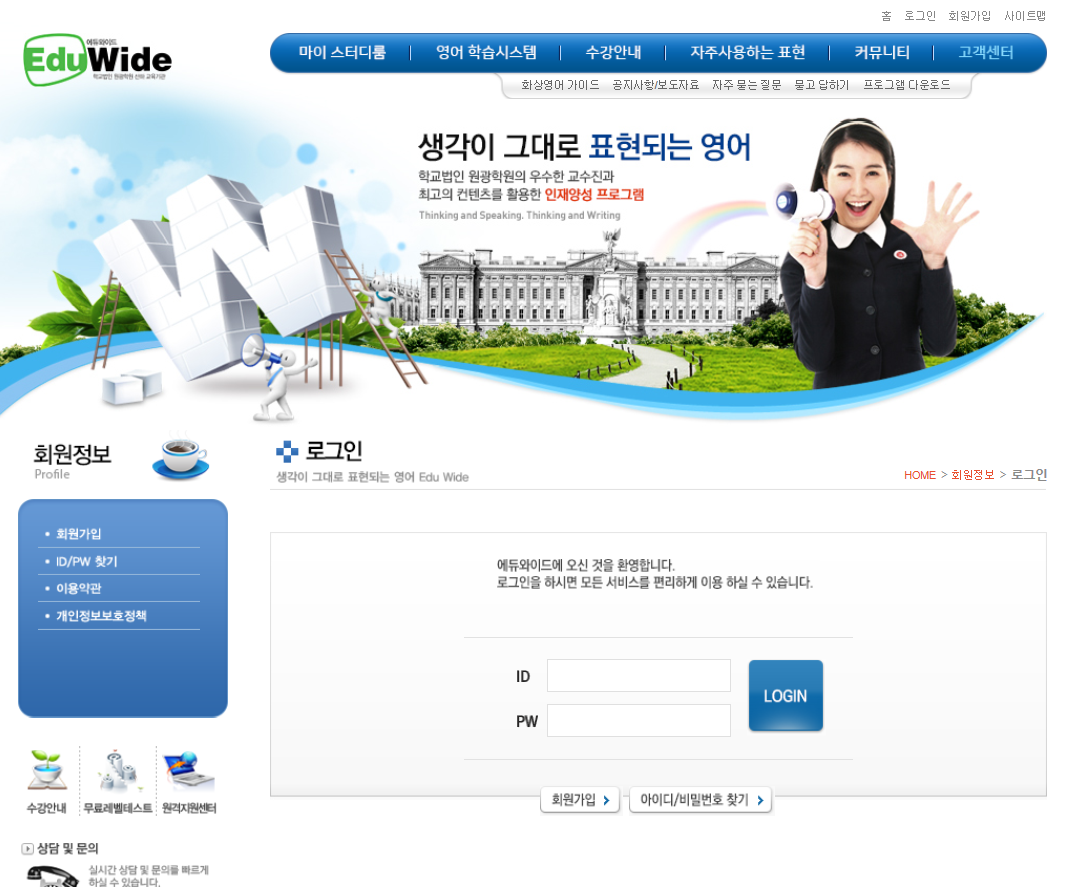 회원 아이디와
패스워드입력
■ 화상영어 참여 방법
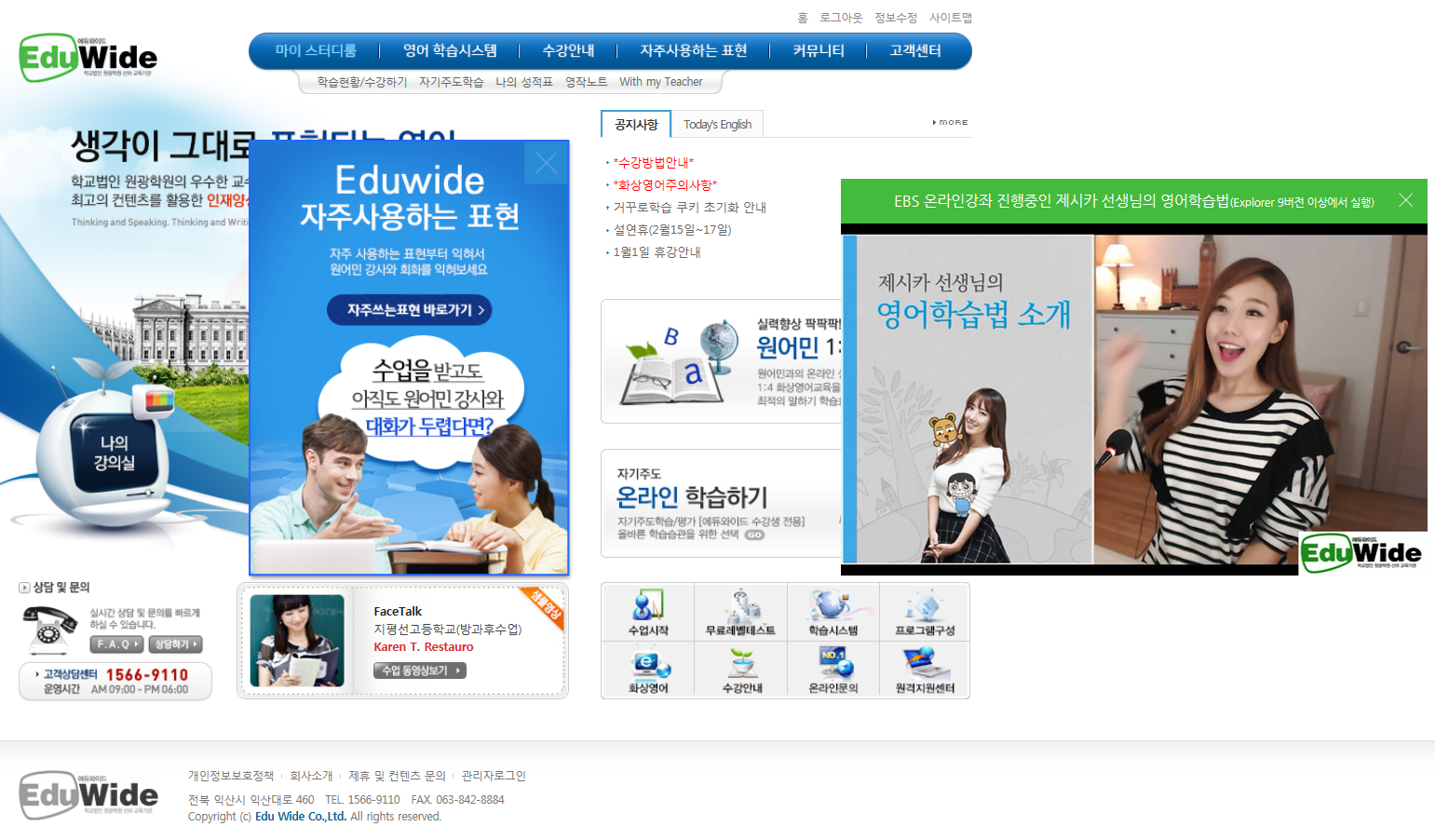 나의 강의실 
또는
마이 스터디룸 -> 학습현황/수강하기 클릭
■ 화상영어 참여 방법
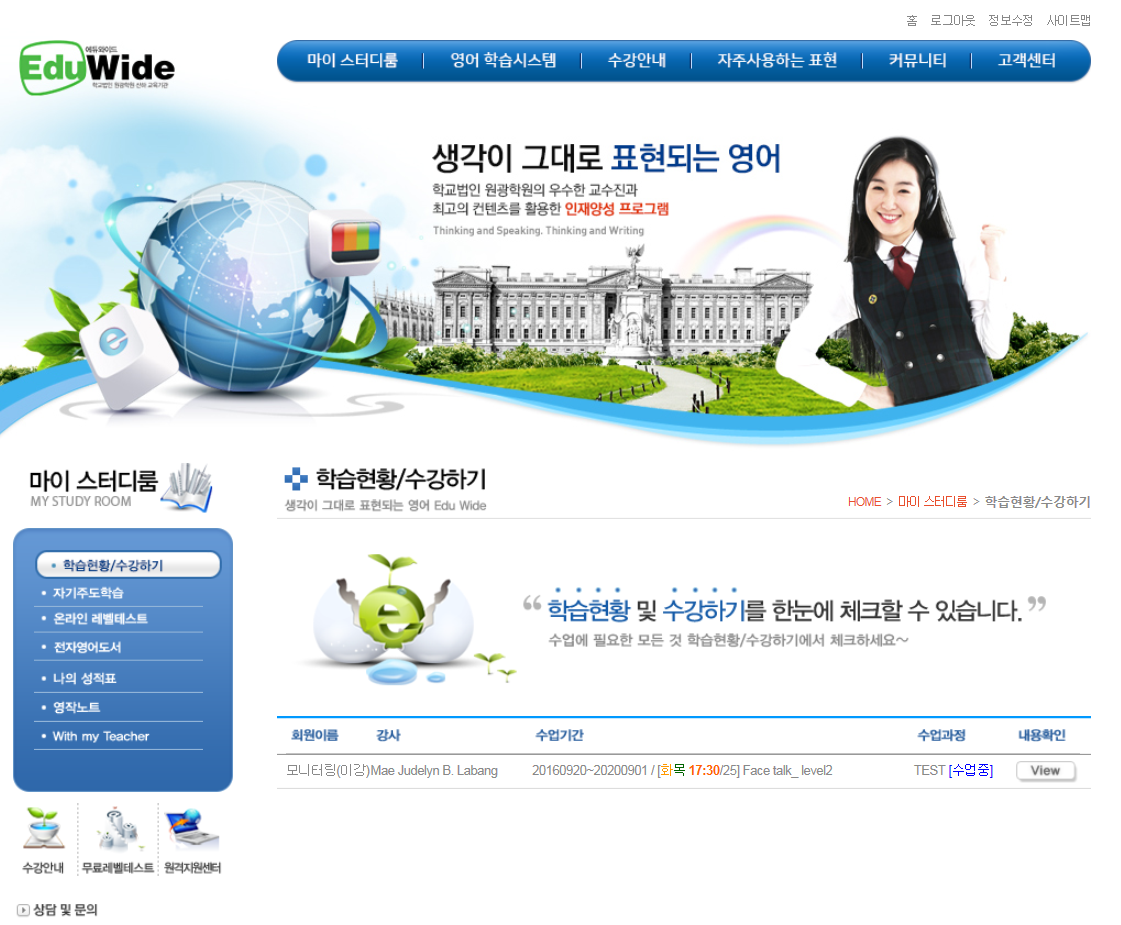 수업 기간 확인 후 내용확인
“View”버튼 클릭
■ 화상영어 참여 방법
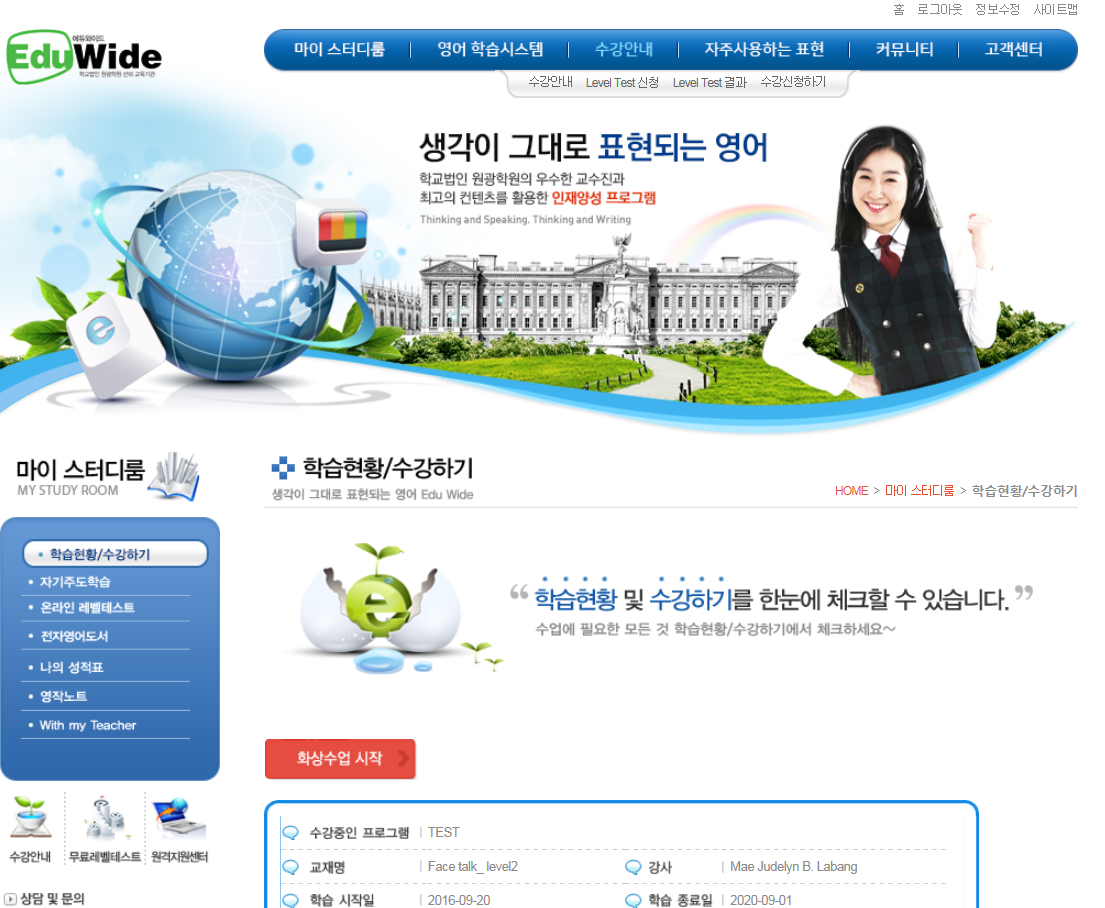 화상수업 시작 클릭
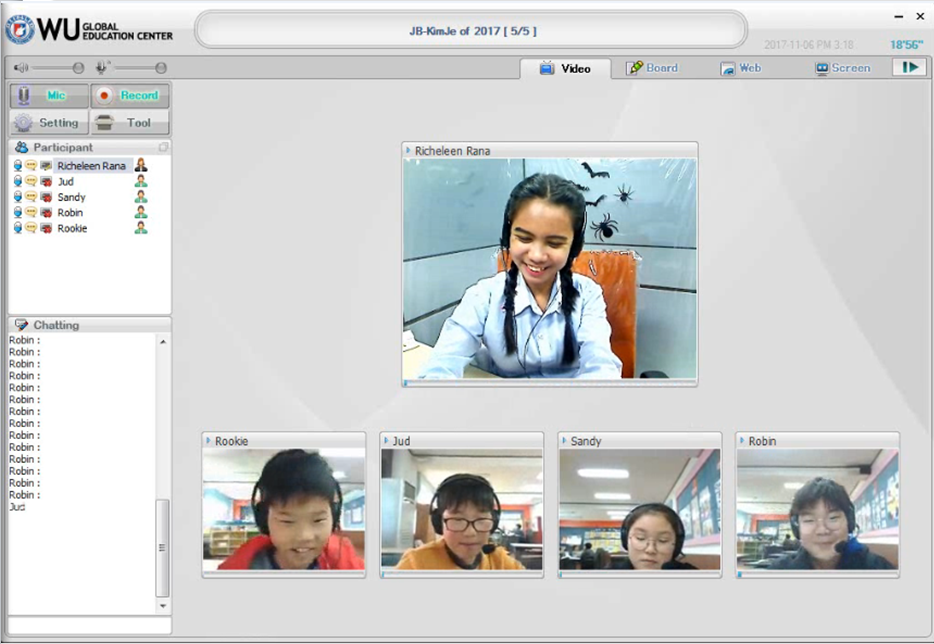